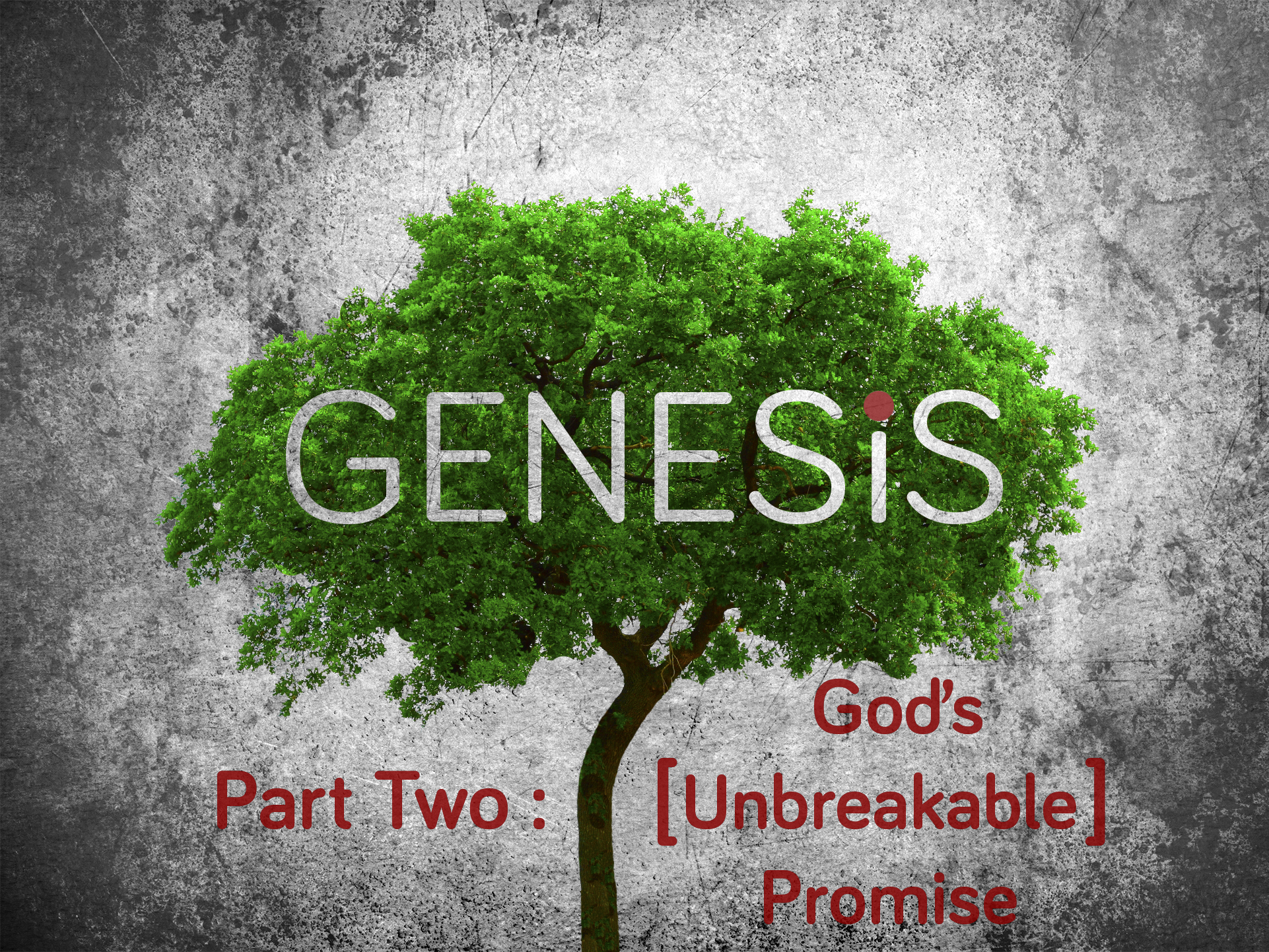 Genesis 12-22Story of Abraham
Garden = God’s Unique Presence
Adam and Eve = Represent God’s Rule
Goal = Extend Borders of God’s Kingdom
Result = Banished from God’s Presence
COVENANTS: GOD’S WAY OF RESTORING RELATIONSHIPS
COVENANT SCRIPT
Stronger Party offers promises of a new relationship with loyalty/obedience in return.
Covenant Ceremony with blessings for obedience / curses for disobedience. 
Covenant confirmed with a symbol. 
Covenant sealed with an oath.
COVENANTS: GOD’S WAY OF RESTORING RELATIONSHIPS
COVENANT SCRIPT in Genesis 12-22
God gives promises of blessing to Abraham (Gen 12).
God makes covenant / performs ceremony (Gen 15)
Covenant confirmed with sign of Circumcision (Gen 17) 
God confirms with an oath (Gen 22)
Main Point
God is slowly beginning to restore his people to his presence through one family.
ACT 1Restoring God’s Place: Abraham in the Promised Land
Scene 1: God gives covenant promises to Abraham / He enters the Promised Land (12:1-9) 
Great Nation
Land
Great Name
Conduit of blessing to the world
ACT 1Restoring God’s Place: Abraham in the Promised Land
Scene 2: Famine in the land / Deliverance for Egypt (12:10-13:2) 
Scene 3: Separation of Lot from the Promised Land (13:3-18)
Scene 4: Abraham rescues Lot / Defeats foreign kings (14:1-24)
Transition: God makes his covenant with Abraham (15:1-21)
Centerpiece of the story: “Abram believed God and he credited to him as righteousness”  (v6).
Covenant Ceremony
Who passes through the animal parts?
ACT 2Restoring God’s People: Abraham and the Promised Child
Scene 1: Abraham and Sarah try to manufacture God’s promise (16:1-16) 
Scene 2: God confirms his covenant with a sign (17)
Scene 3: Three Visitors / Sarah’s unbelief (18:1-15)
ACT 2Restoring God’s People: Abraham and the Promised Child
Scene 4: Destruction of Sodom and Lot’s family (18:16-19:38)
Scene 5: Abraham and Sarah delivered from foreign king again (20)
Scene 6: Birth of Isaac / Promise Arrives (21)
ACT 2Final Scene: Sacrifice of Isaac & Abraham’s Faithfulness
Genesis 22
Where does Jesus fit in to all of this?